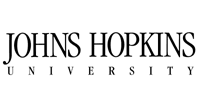 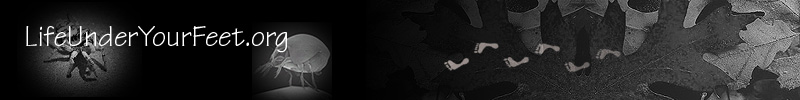 Statistical challenges
In Sensor Networks


Jayant Gupchup,
 
Advised by:
Alex Szalay, Andreas Terzis
A Typical Sensor Network
Stable 
Storage
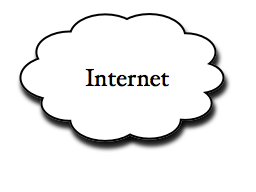 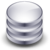 Gateway/
Basestation
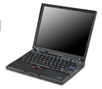 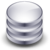 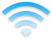 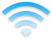 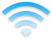 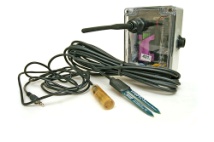 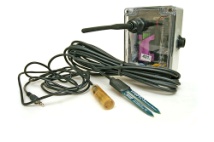 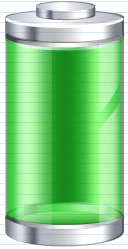 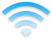 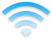 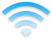 …….
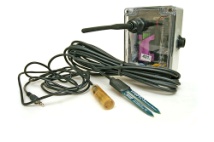 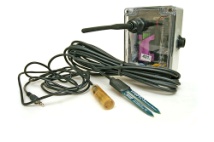 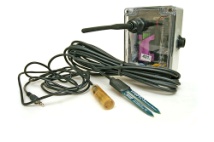 3.6 V
19.0 Ah
[Speaker Notes: Bring a box and explain the contents. Leave out optimization stuff. Operate for long periods of line.]
Collect-All Methodology
Nodes collect data

Basestation retrieves “All data”

In many scenarios – Wasteful
Most of the time nothing interesting is happening
More communications means more power consumption
Approaches
Adapt the sampling rate
Online solution


Collect data from fewer locations during non-interesting times
Offline solution
Informative location?
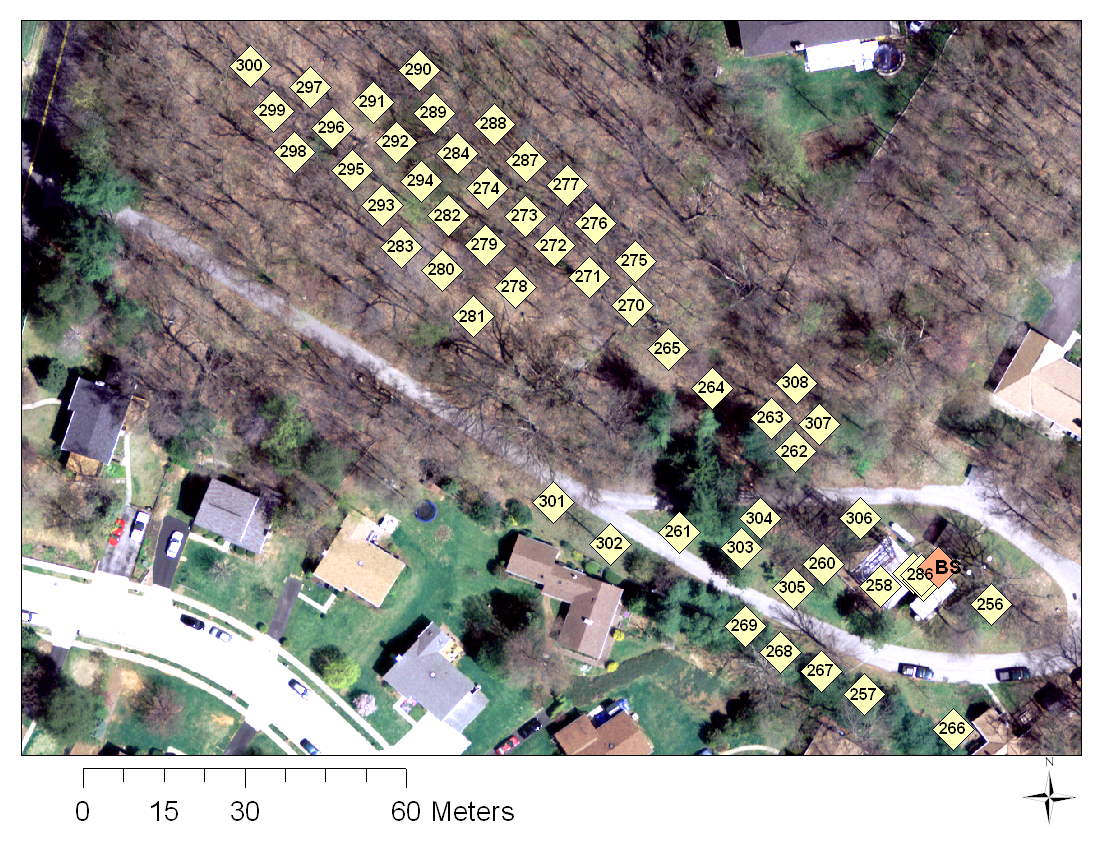 Mutual Information
[Speaker Notes: Formulas for entropy and mutual information]
Compare with random
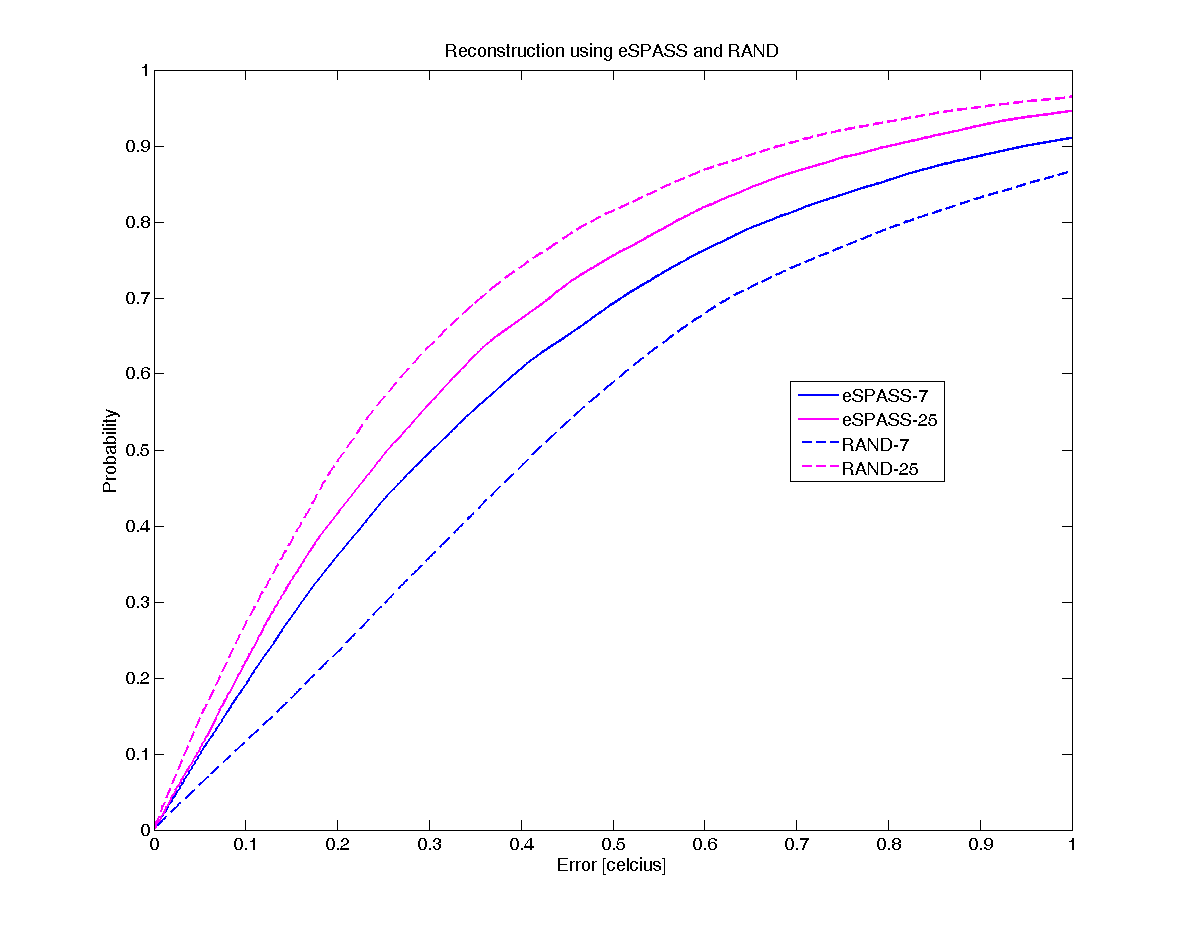 Questions
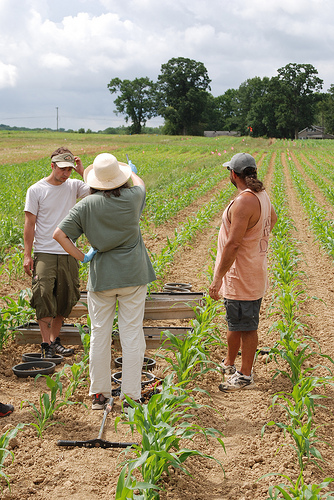 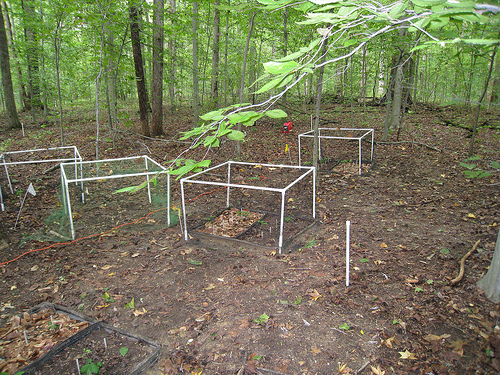 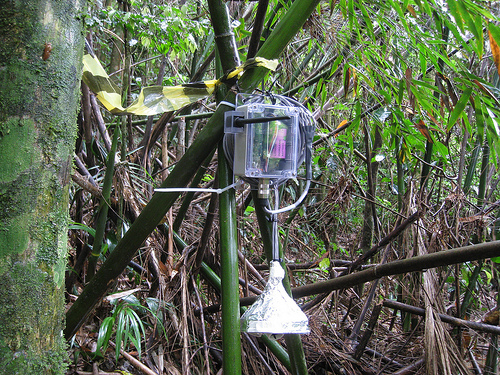 Gap Filling (Connolly & Szalay)+
Original signal representation as a linear combination of orthogonal vectors
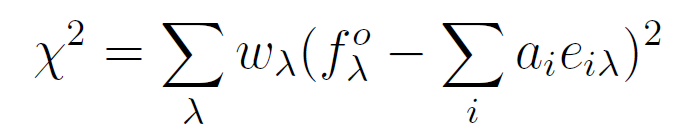 Optimization function
- Wλ  = 0 if data is absent
 Find coefficients, ai’s, that minimize function.
+  Connolly et al., A Robust Classification of Galaxy Spectra: Dealing with Noisy and Incomplete Data, http://arxiv.org/PS_cache/astro-ph/pdf/9901/9901300v1.pdf
Forest Grass Summer
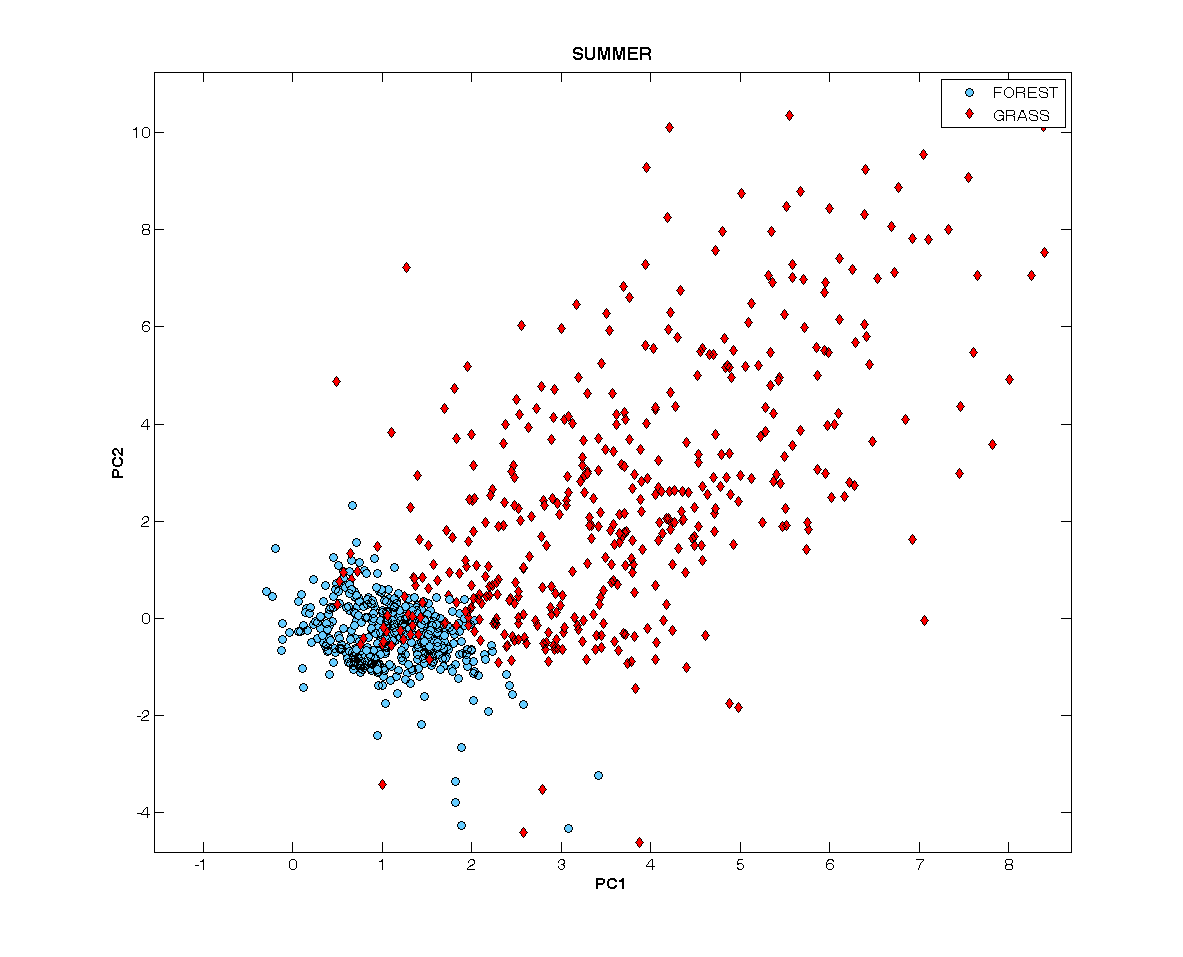 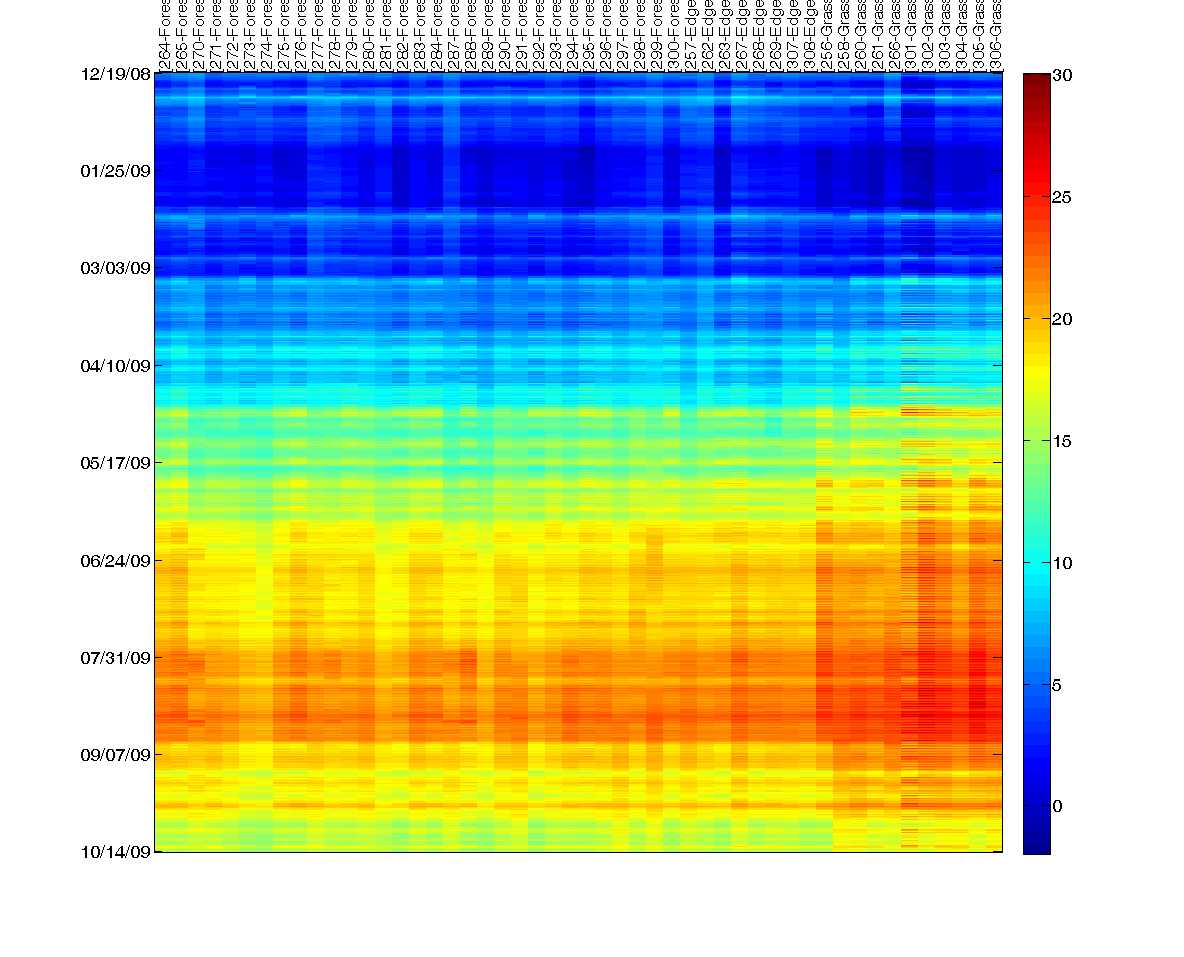